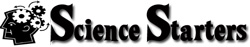 Tree of Life
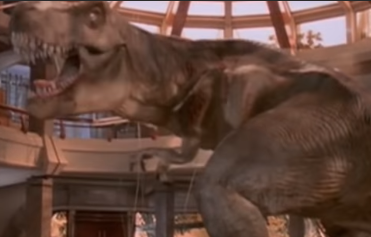 Did dinosaurs go extinct?
T. Tomm 2019    http://sciencespot.net/
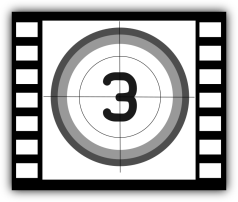 Watch the video to help you answer these questions.
Dinosaurs like other animals have four limbs and are called:A Quadrapod	   B.  Tripod		C. Tetrapod
Which formed the first branch of these 4-limbed organisms?A.  Reptiles	B.  Amphibians	C.  Birds
Which branch included dinosaurs?A.  Archosaurs	B.  Crocodilians	C. Aetosaurs
Scientists believe the link between dinosaurs and birds was the:    A.  Pterodactyl     B.  Velociraptor         C. Archaeopteryx
True or False?  Scientists believe dinosaurs with feathers did exist.
True or False? Scientists believe some dinosaurs could fly.
The answers are …
Dinosaurs like other animals have four limbs and are called:A Quadrapod	   B.  Tripod		C. Tetrapod
Which formed the first branch of these 4-limbed organisms?A.  Reptiles	B.  Amphibians	C.  Birds
Which branch included dinosaurs?A.  Archosaurs	B.  Crocodilians	C. Aetosaurs
Scientists believe the link between dinosaurs and birds was the:    A.  Pterodactyl     B.  Velociraptor         C. Archaeopteryx
True or False?  Scientists believe dinosaurs with feathers did exist.
True or False? Scientists believe some of the dinosaurs with feathers could fly.